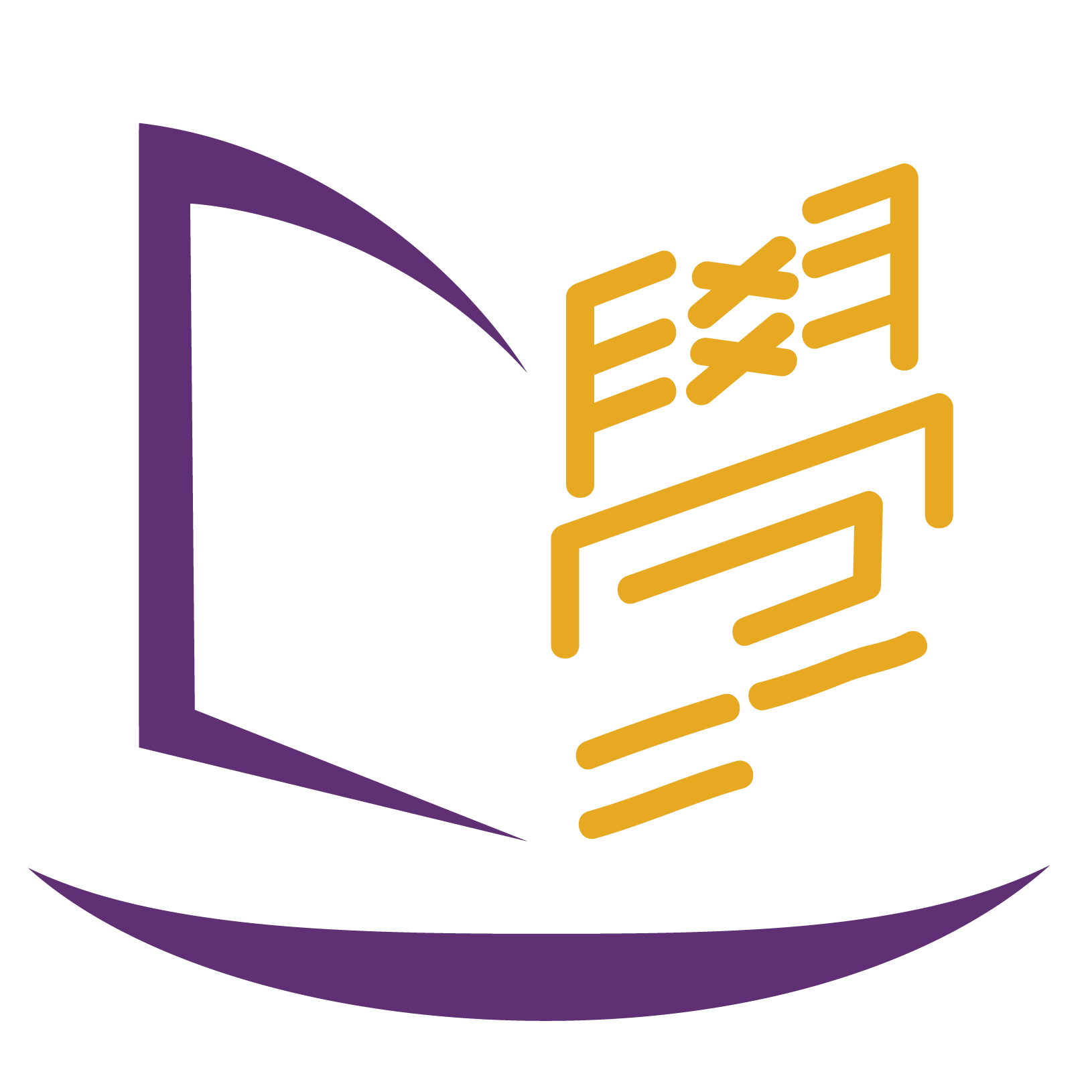 清华大学学生学习与发展指导中心
Center for student learning and development, Tsinghua University
MATLAB入门讲座
授之于渔
分享人：史明磊
18:40开始
2024年11月13日 Wednesday
00
自我介绍
史明磊
学习与发展指导中心乐学工作坊讲师

自动化系本科四年级，主要讲授MATLAB使用、学业规划与宣传等内容。

曾获王大中奖学金、综合优秀奖学金、清华大学优秀学生干部、清华大学优秀共青团员等荣誉。

社工职务：自动化系团委副书记（分管实践志愿等）、自 15 党课小组长、自 1 第一党支部书记等

科研兴趣：深度学习与计算机视觉
[Speaker Notes: word使用熟练
PPT答辩经验丰富]
目录
MATLAB简介
01
02
03
04
05
MATLAB资源的获取
如何自学MATLAB
课程安排
总结
01
MATLAB简介
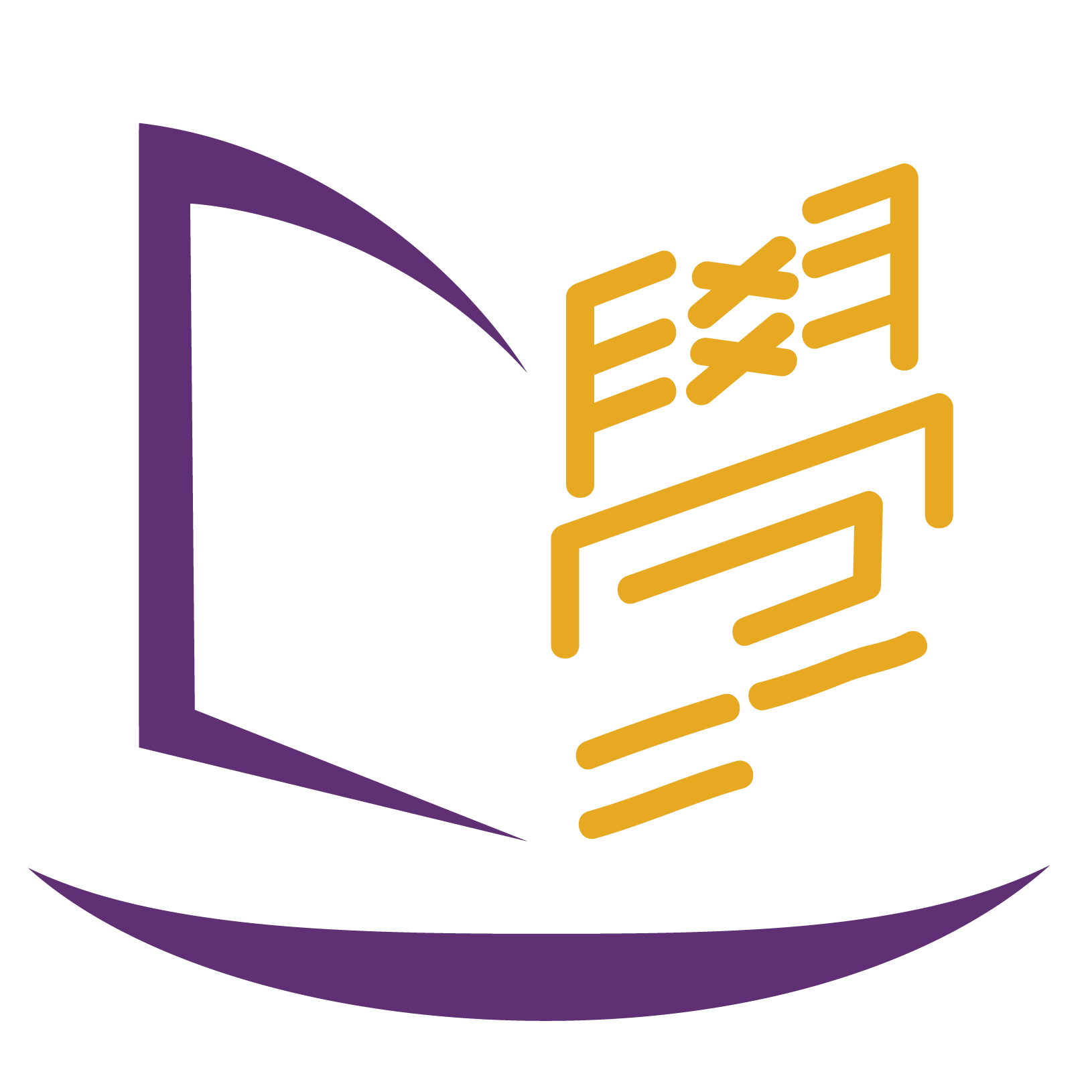 一个几乎什么都能做的软件
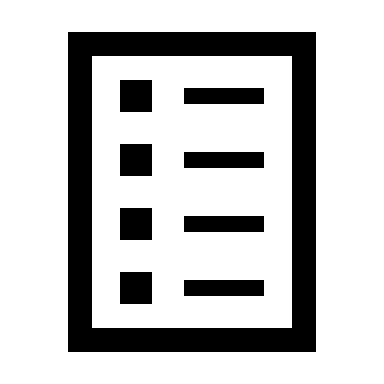 [Speaker Notes: 还可以和他人一起合作买office365家庭套餐]
04
05
03
01
02
MATLAB简介
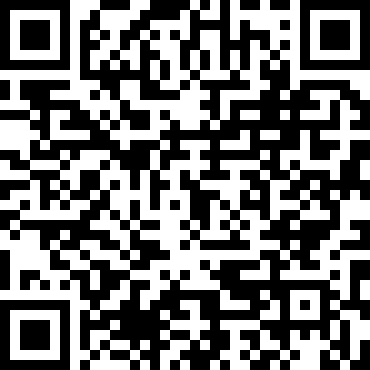 MATLAB是什么？
MATLAB = Matrix Laboratory
官方说法：数百万工程师和科学家都在使用的编程和数值计算平台，支持数据分析、算法开发和建模。
民间说法：几乎什么都能做的工程软件
官网链接
5
[Speaker Notes: 很多公司选择python的重要原因之一就是它免费，MATLAB太贵了
对于科研单位而言，MATLAB比python更简单，但大家往往两边都会
一些领域，比如自动化、控制的一些工业应用仍然在用MATLAB，python也用得挺多的]
02
MATLAB资源的获取
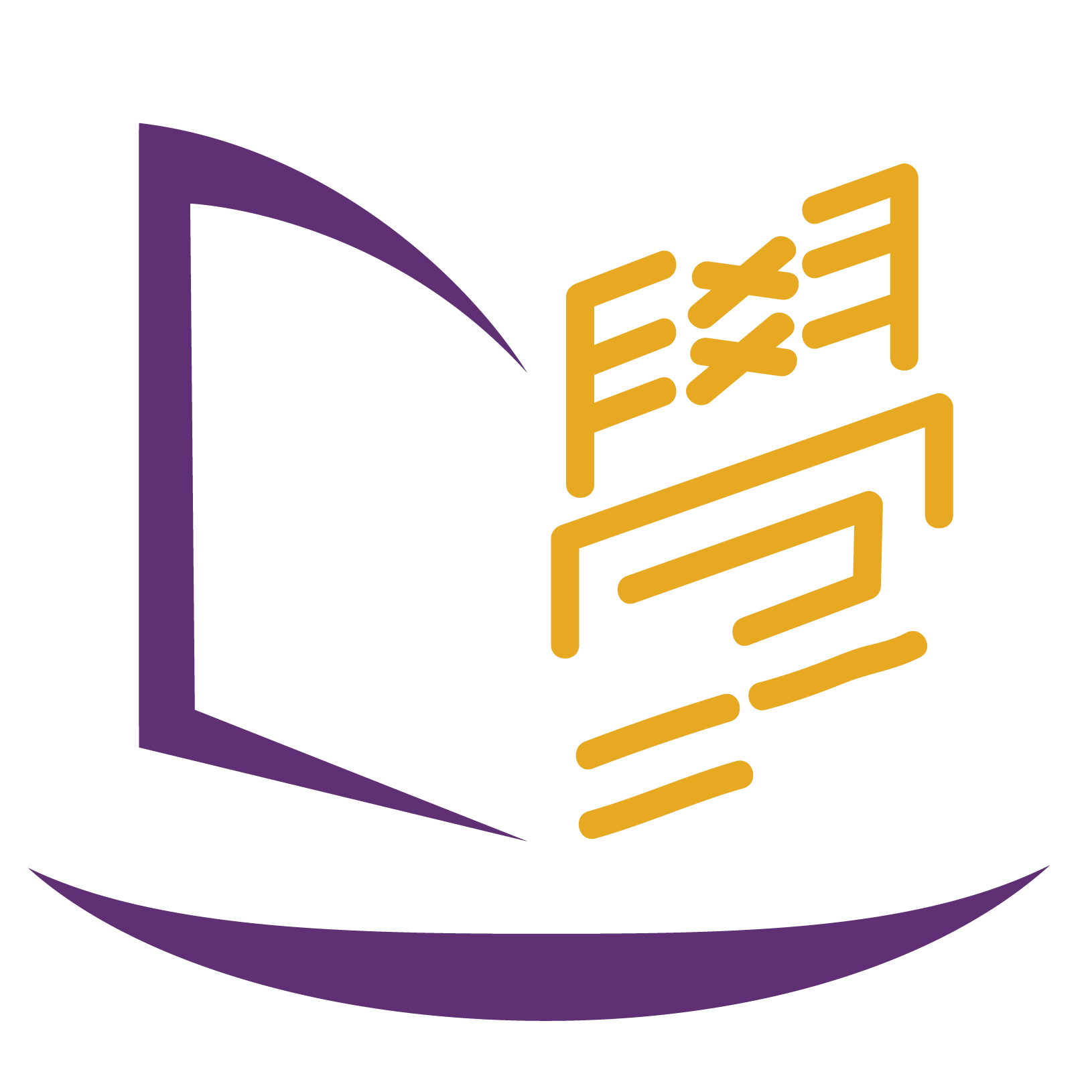 支持正版
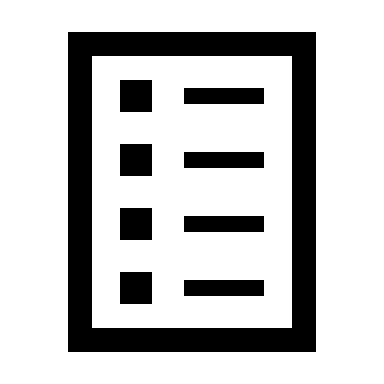 6
04
05
01
02
03
MATLAB资源的获取
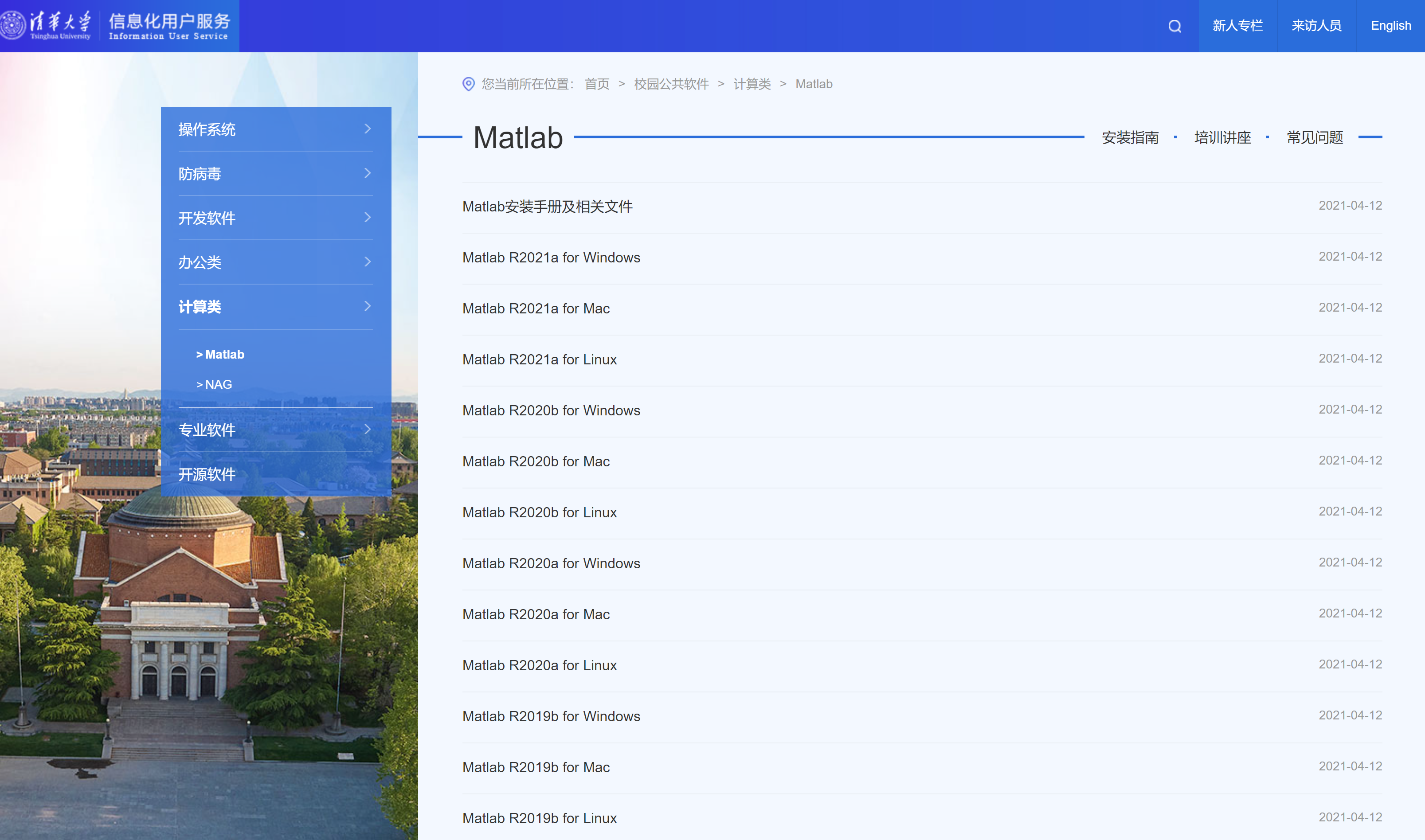 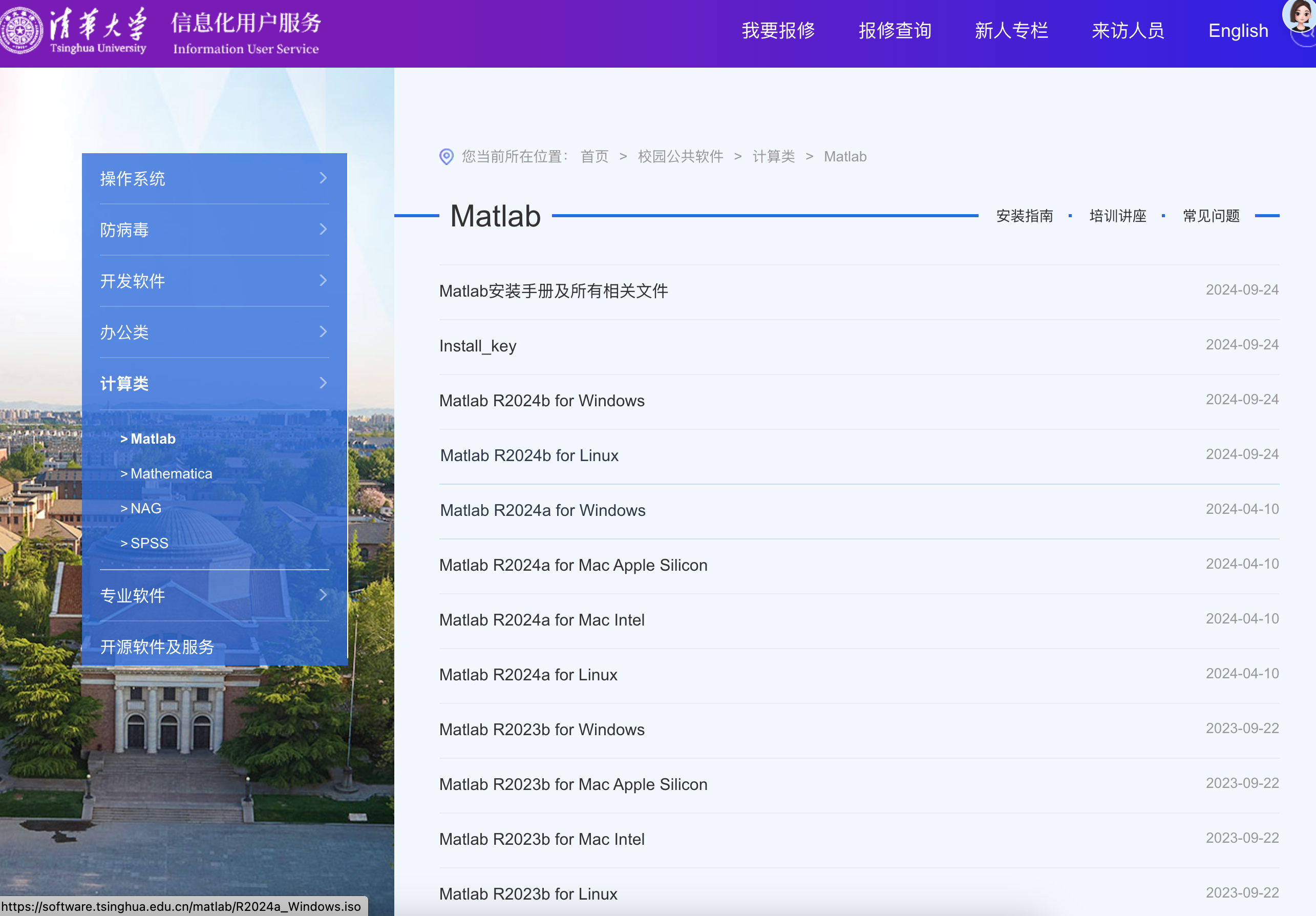 多种获取途径
学校提供的正版：清华大学信息化用户服务平台
官网获取试用版或校园授权版：MATLAB官网下载
非官方正版——极不推荐
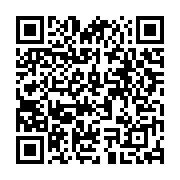 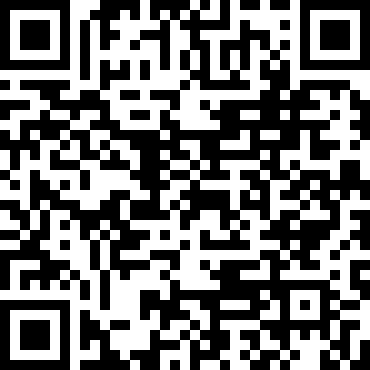 信息化用户服务平台MATLAB
（需要连接校园网）
MATLAB官网
学校提供的MATLAB软件下载
7
[Speaker Notes: 信息化用户服务平台里有安装指南和培训讲座的通知]
04
05
01
02
03
MATLAB资源的获取
每年更新a、b两个版本
目前的常用的版本：2020 ~ 2023
个人推荐版本：2023 > 2022 > 2021
最近几个版本的更新内容（版本发行说明）：
更早版本
推荐版本
2019b
2020a
2020b
2021a
2021b
2022a
······
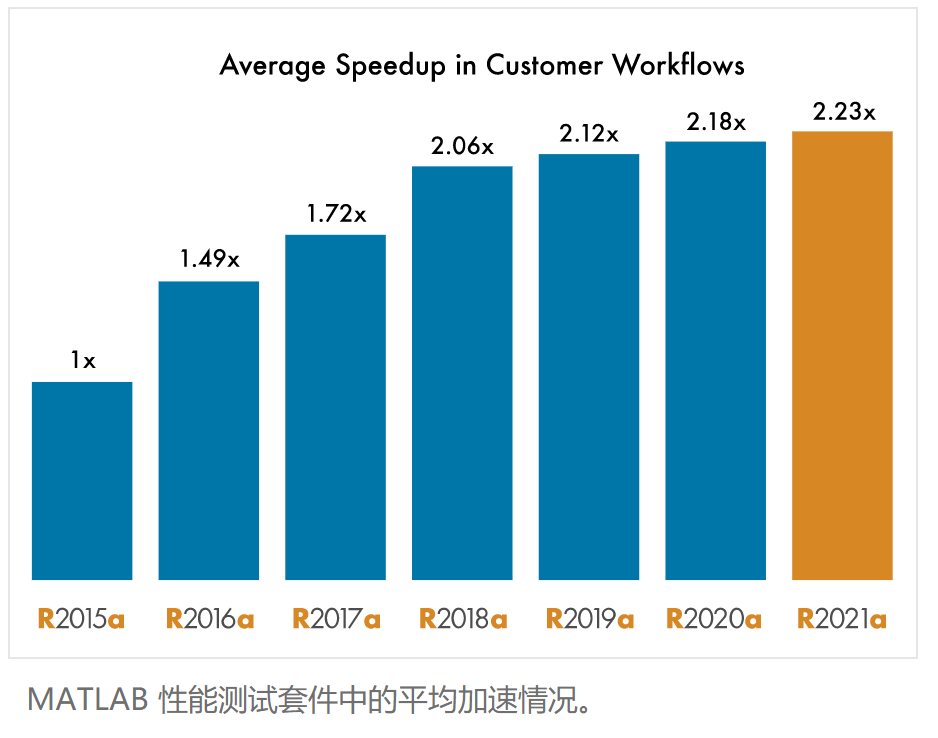 MATLAB不同版本性能测试
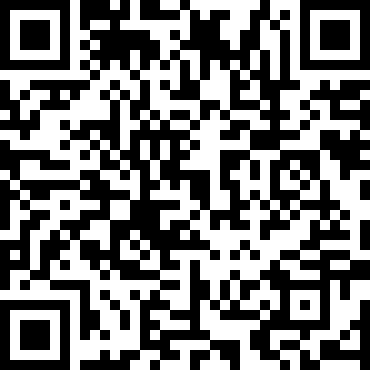 官方对于新版本的介绍
8
[Speaker Notes: 尽量选新版本，但是版本太新，老师、助教跟不上]
03
如何自学MATLAB
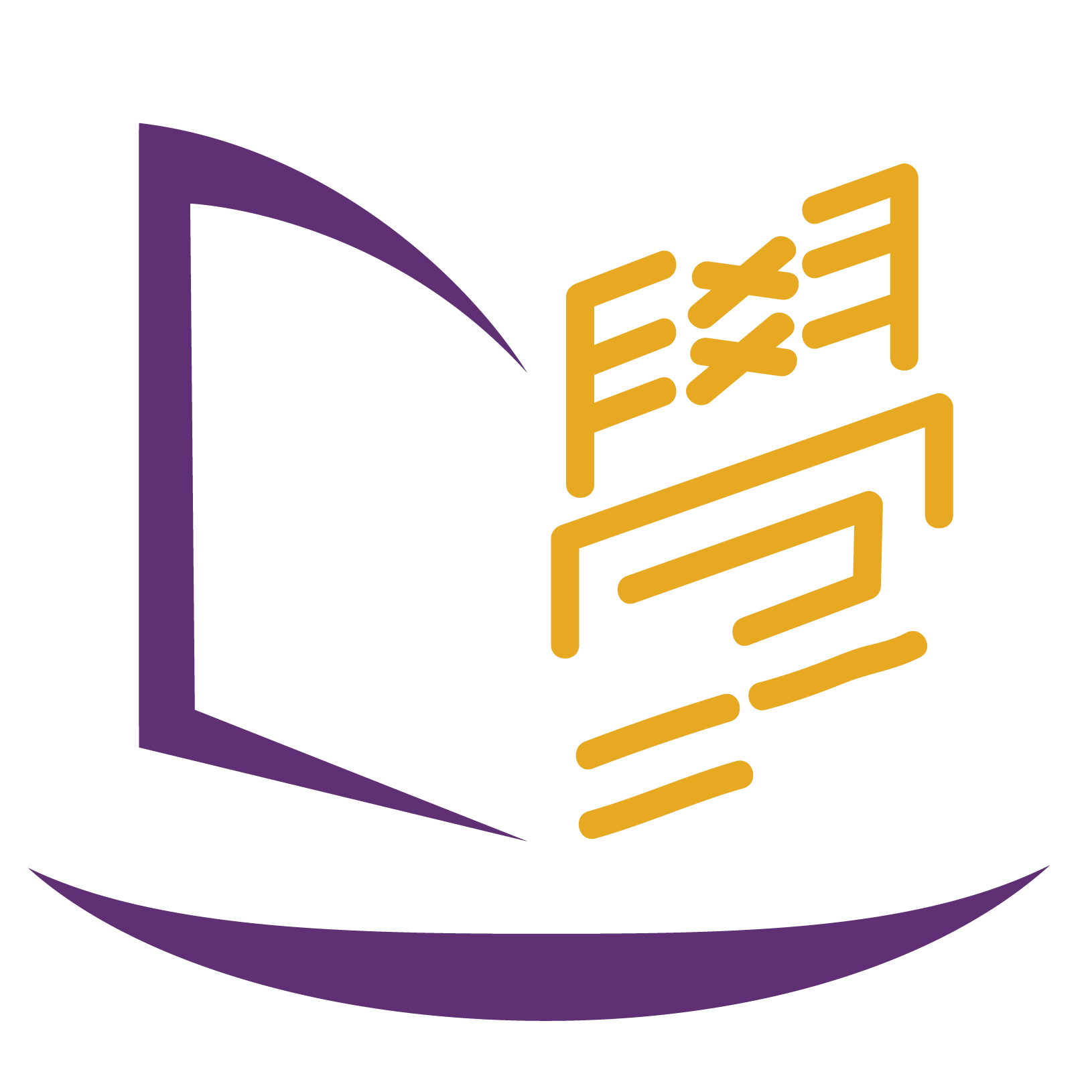 以不变应万变……
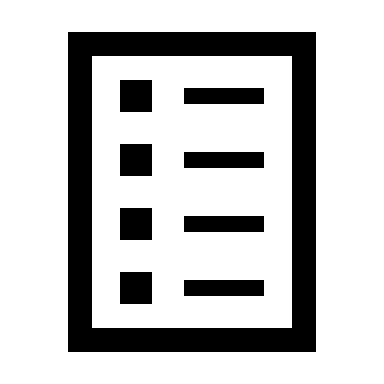 9
04
05
01
02
03
如何自学MATLAB
充分利用互联网资源：
大语言模型
官方网站、官方社区
知乎、CSDN、各种博客
利用搜索引擎直接搜索对应问题
通过微信、QQ、邮件向学长、学姐请教
关键：
增加获取信息的渠道——各种网站、各种讲座
提高主动解决问题的意识——随时想起网络搜索
在实践中磨炼自己——用得越多，记得越牢
具体的例子：
MATLAB可以做深度学习吗？——养成利用网络搜索的意识
批量处理大数据文件并画图？——意识+经验
充分利用学校资源：
图书馆中的各种藏书、电子图书
当面请教社工中认识的大佬
各种培训类的讲座、课程
10
[Speaker Notes: 官方文档等一会儿演示]
04
课程安排
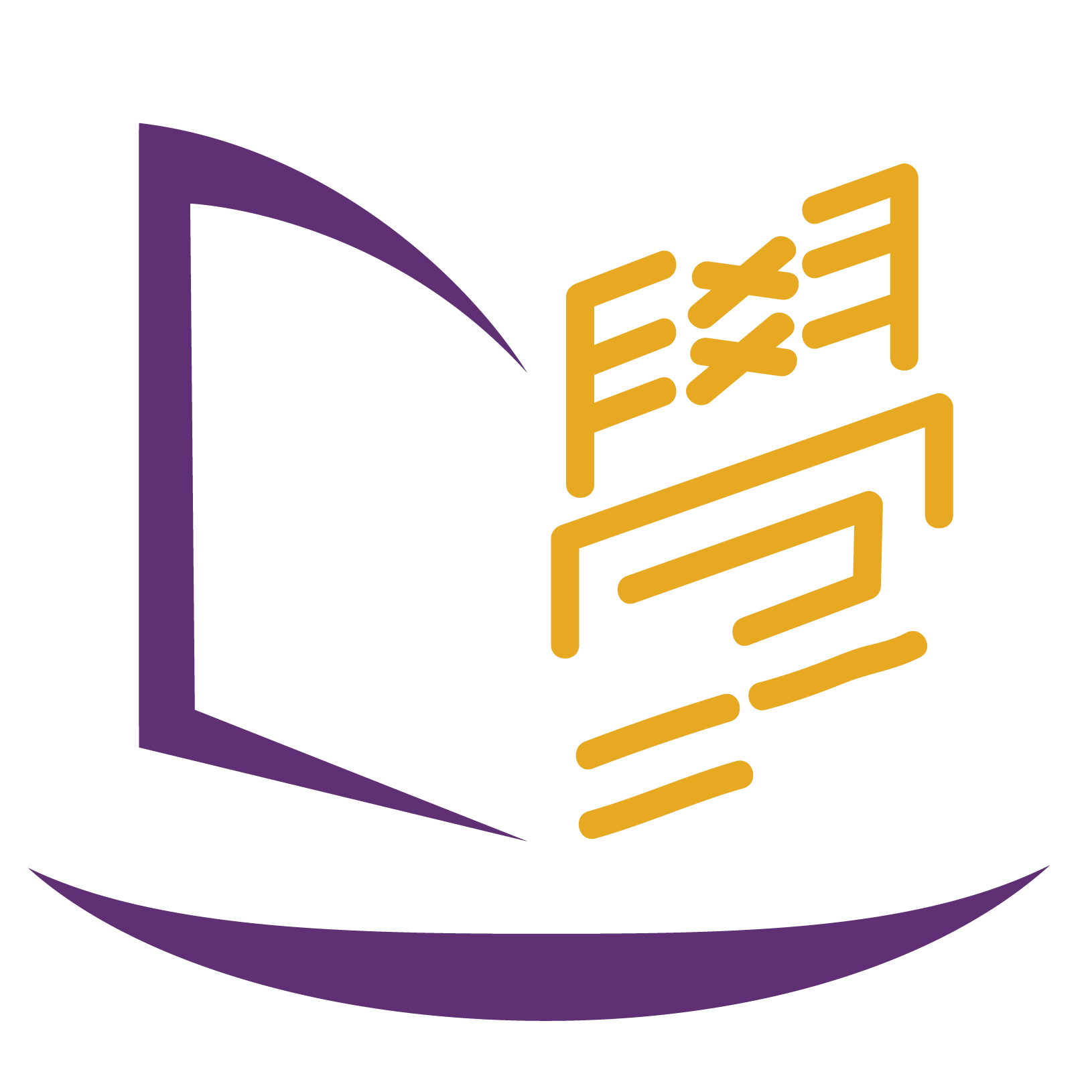 积少成多
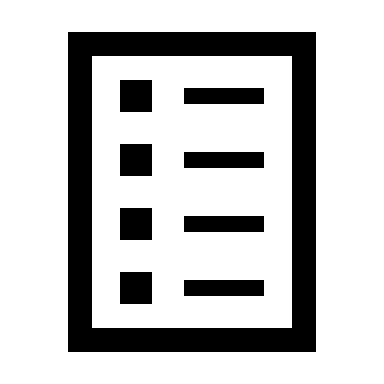 11
03
04
01
02
05
课程安排
三节课
每节课控制在1.5~2.0小时
以实际操作为主，建议跟着操作
课堂互动：现场出题、提问
可能录屏上传，但建议线下参加
大部分材料会共享
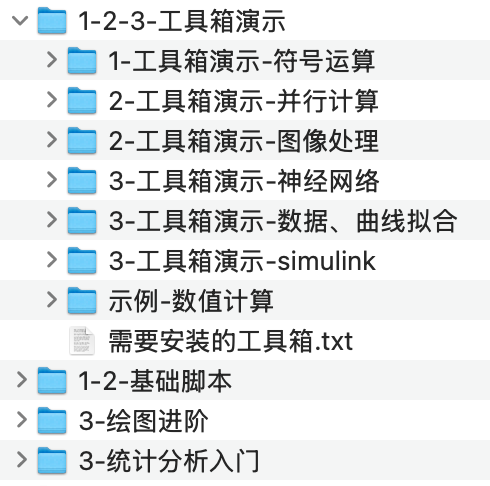 12
03
04
01
02
05
课程安排
第一节课：熟悉使用+基础知识
安装、布局
变量与矩阵
代数运算
第二节课：函数与绘图
逻辑预算与循环控制
函数
绘图入门
并行计算、图像处理
第三节课：进阶知识
绘图进阶
数据统计简单演示
数据拟合、神经网络、simulink
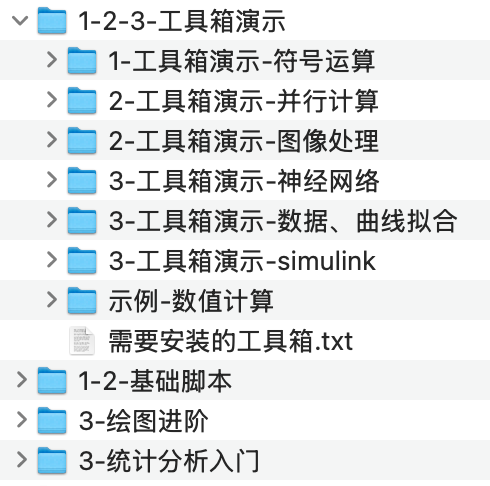 13
05
总结
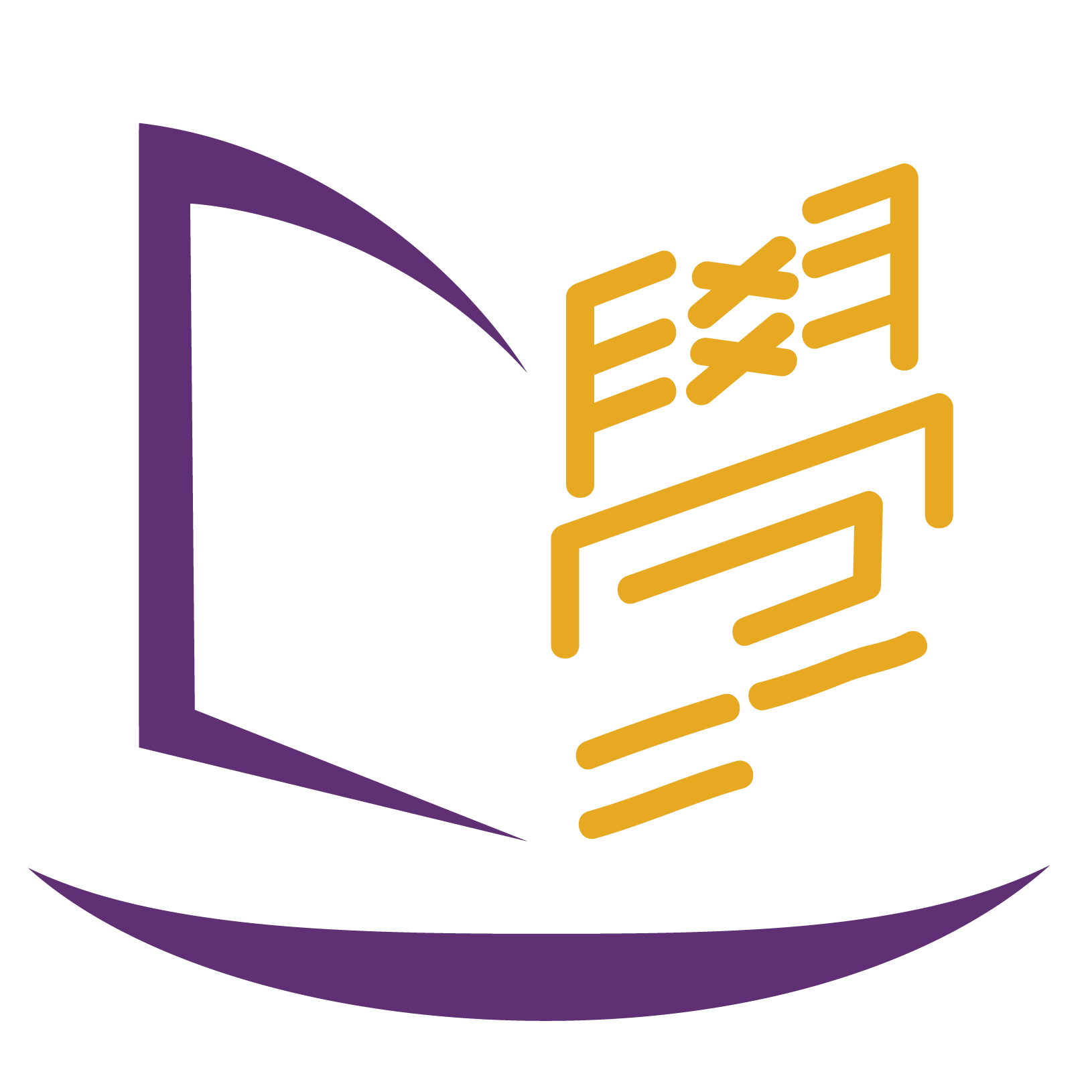 温故而知新
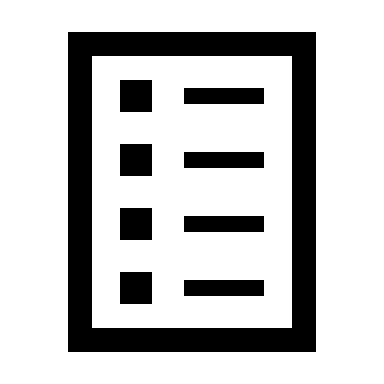 14
05
03
01
02
04
总结
选择适合自己的软件版本
 了解软件的常用设置和基本功能
 学会怎么学 >> 学会怎么用
 入门技巧：变量、矩阵、函数、简单画图
 进阶技巧：图像处理、神经网络、simulink
15
清华大学学生学习与发展指导中心
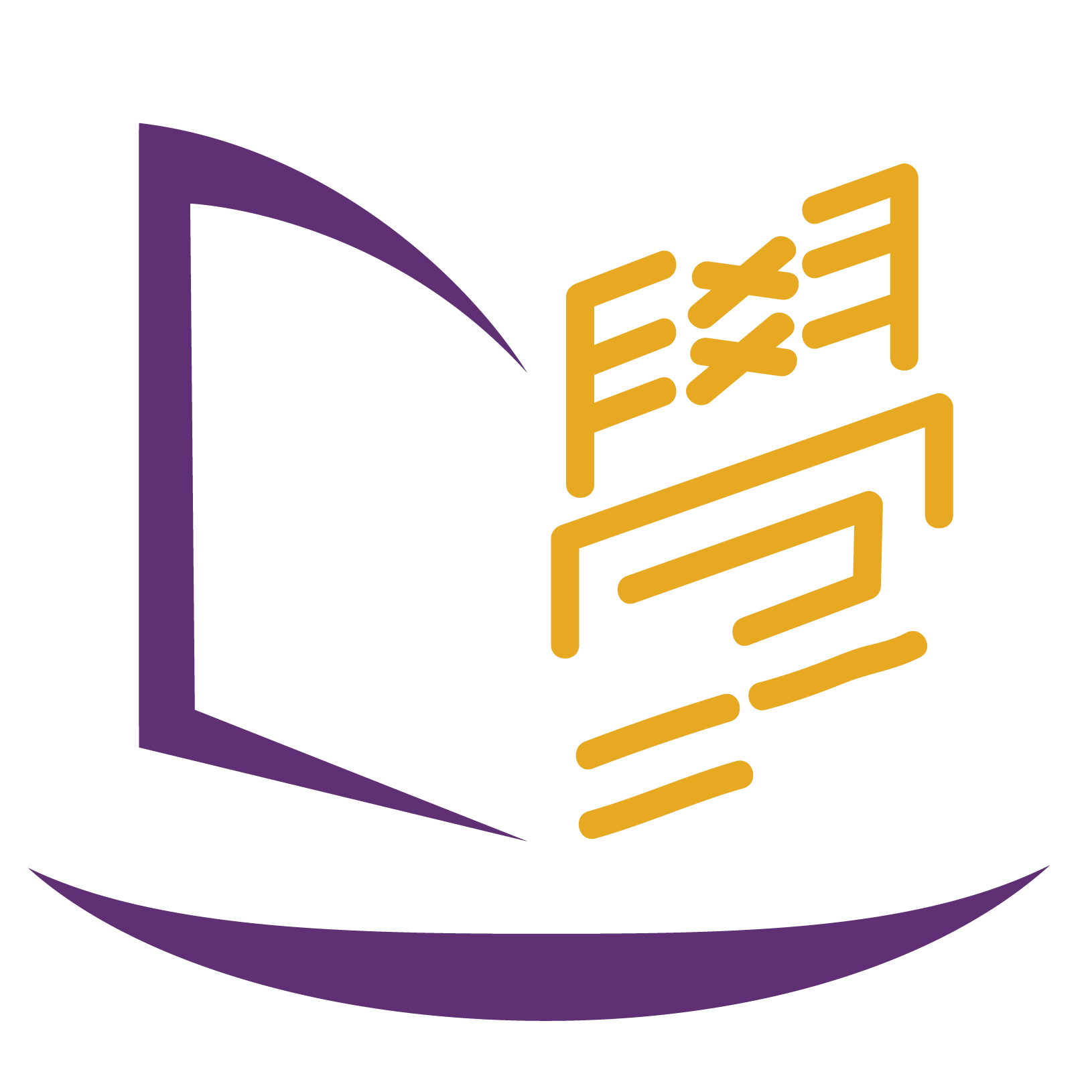 Center for student learning and development, Tsinghua University
THANK YOU
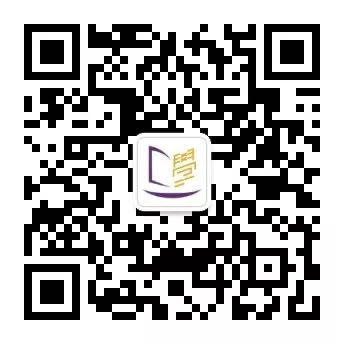 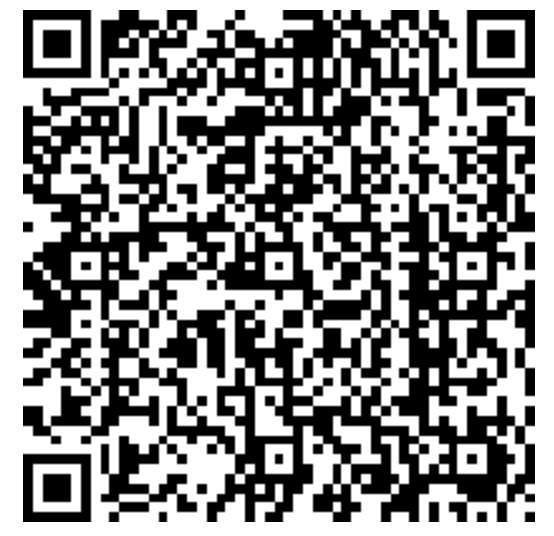 反馈二维码
乐学公众号
清华大学学生学习与发展指导中心
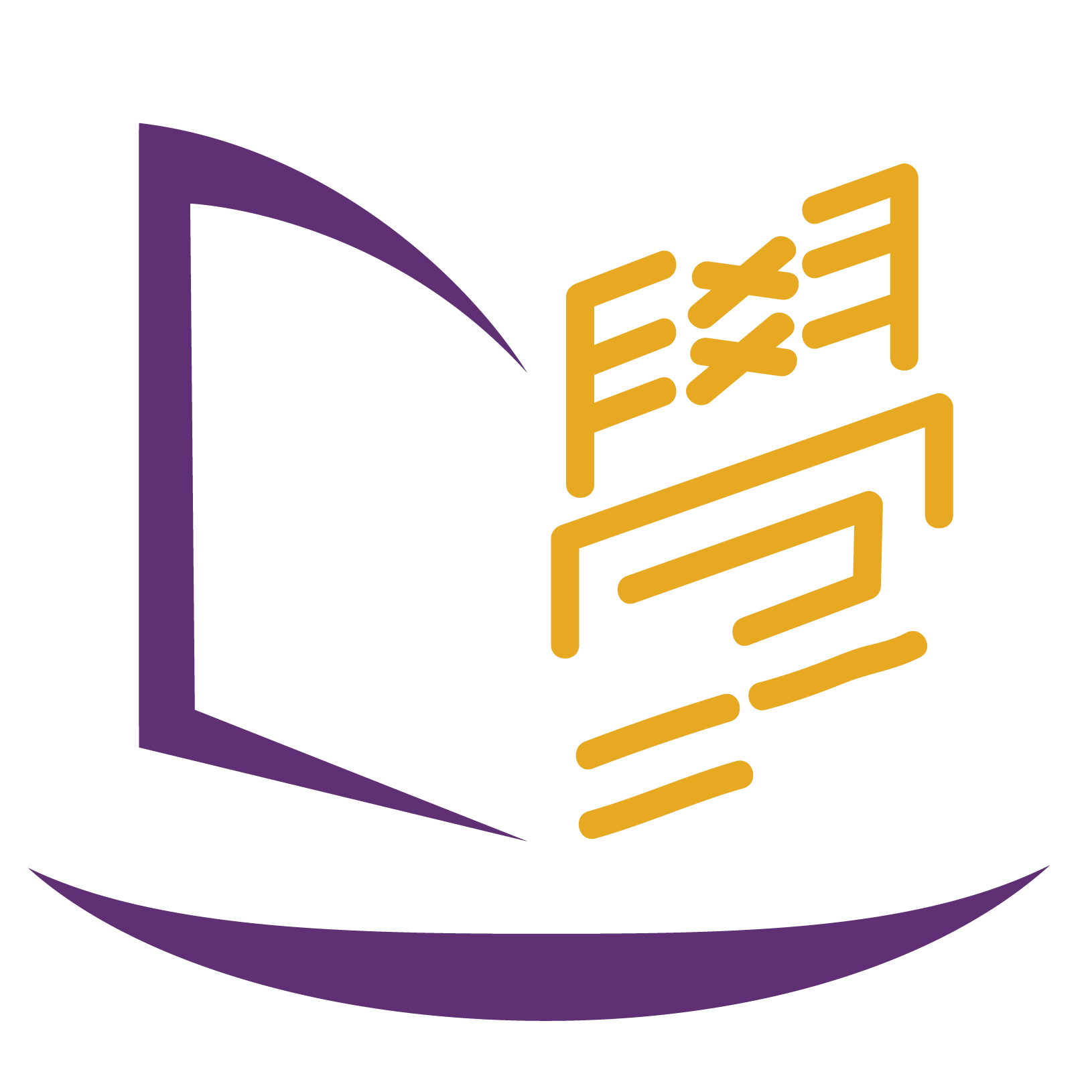 Center for student learning and development, Tsinghua University
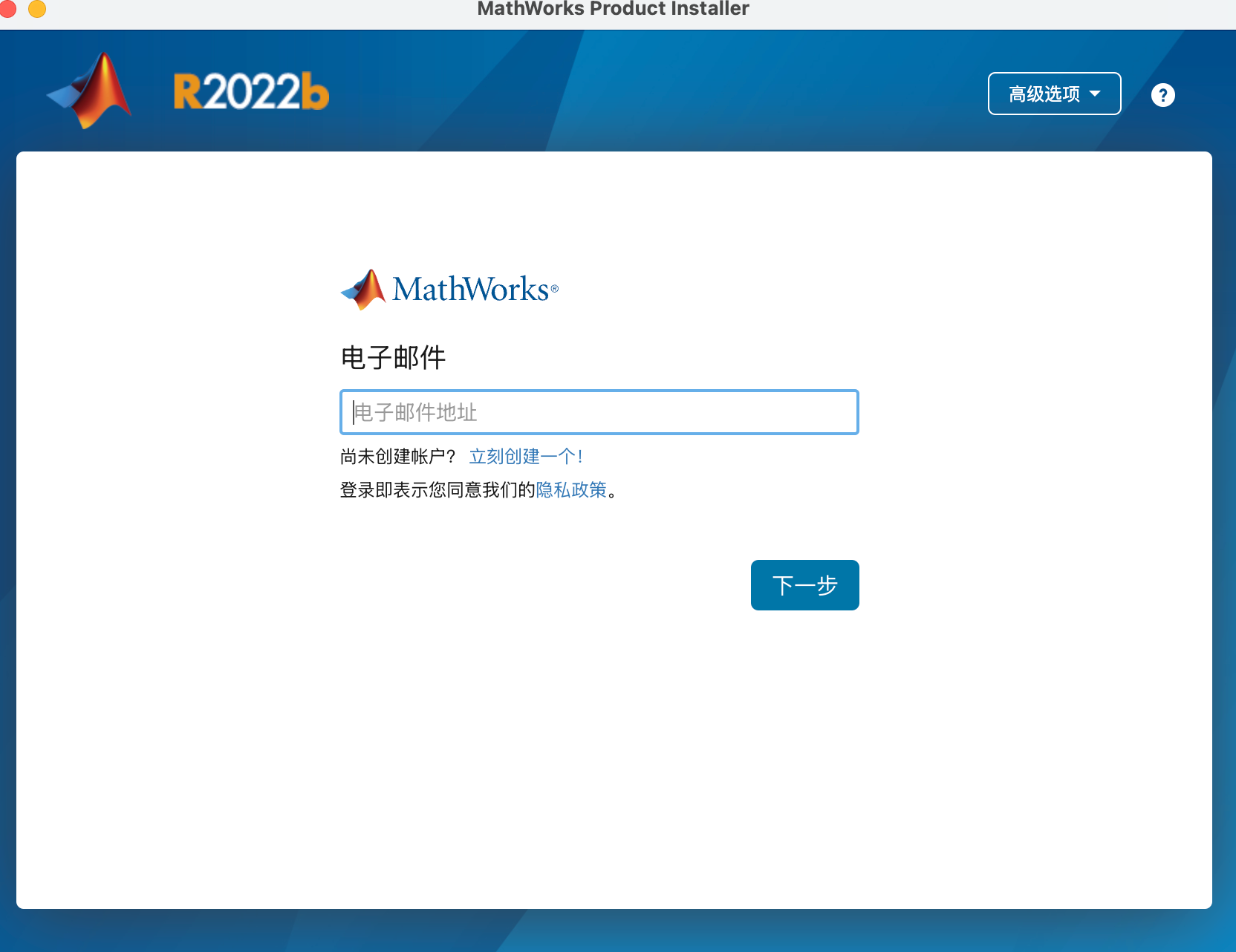 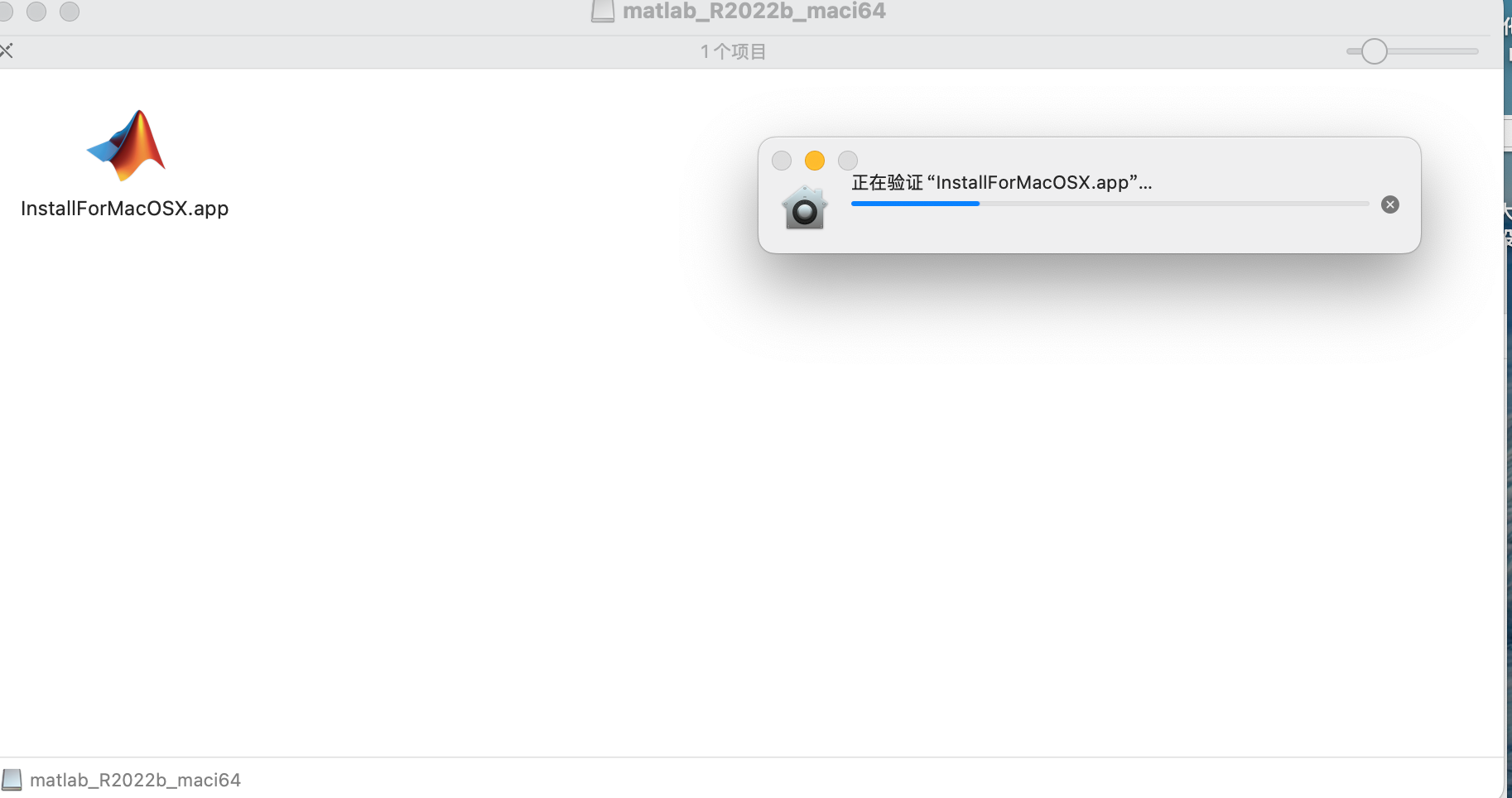 清华大学学生学习与发展指导中心
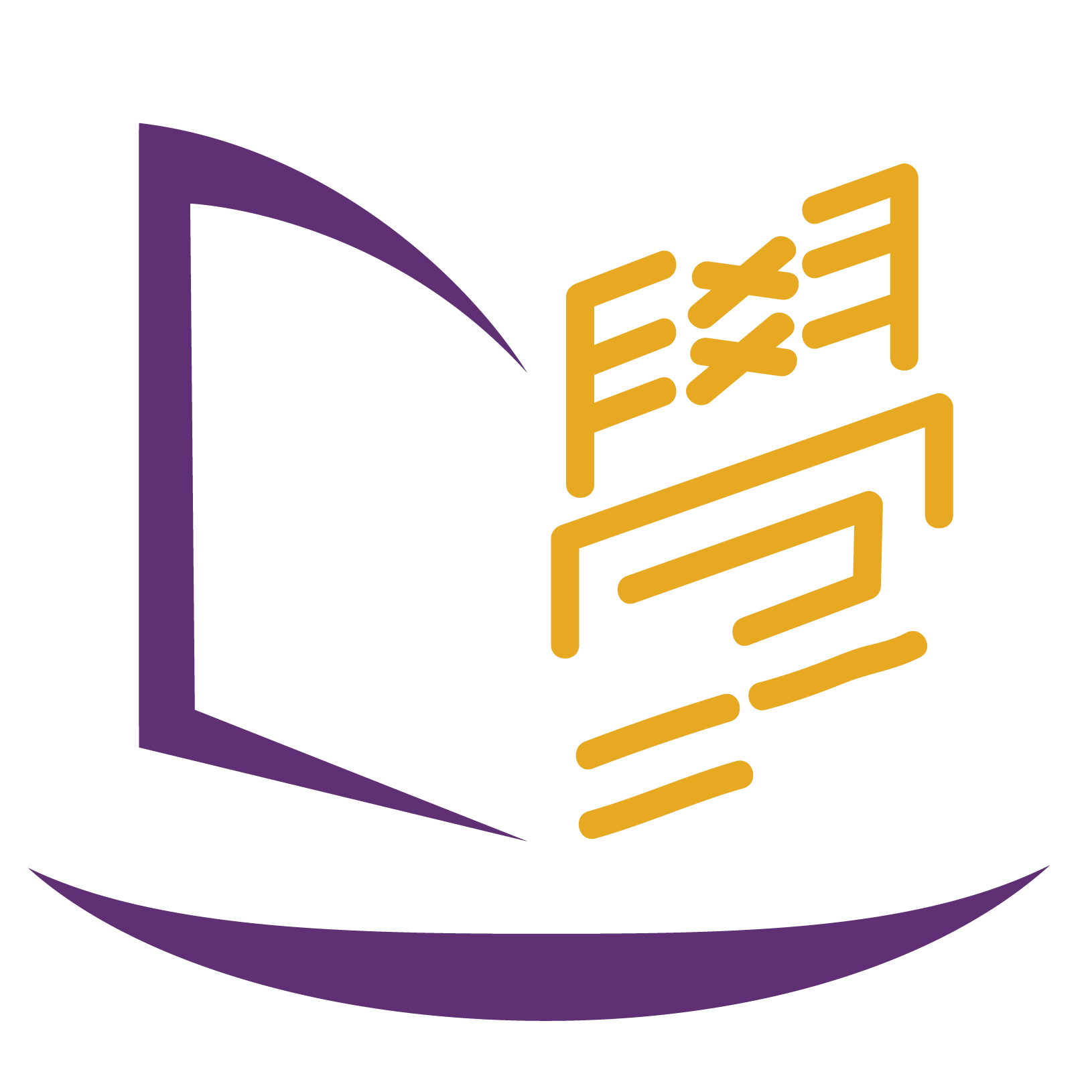 Center for student learning and development, Tsinghua University
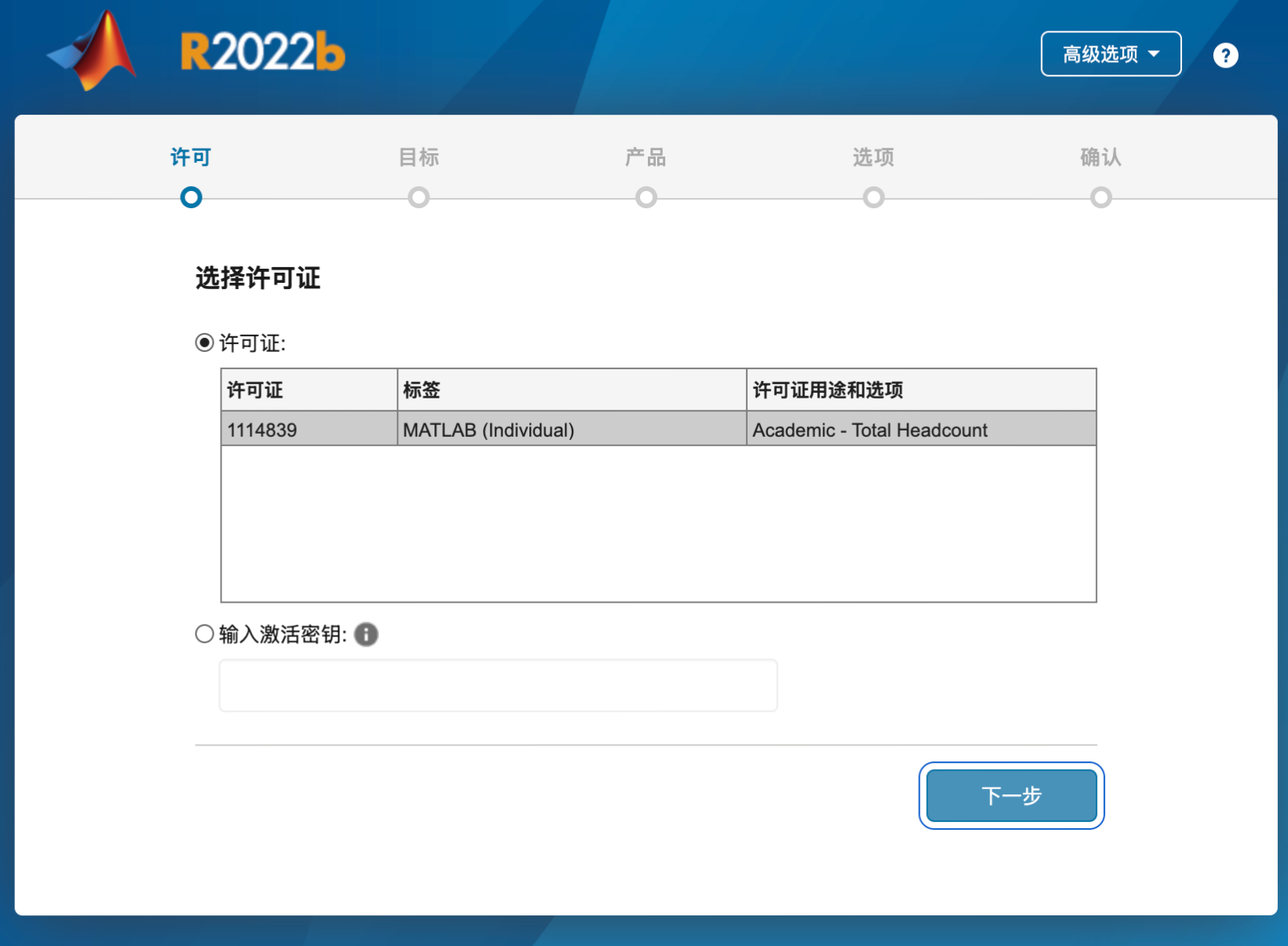 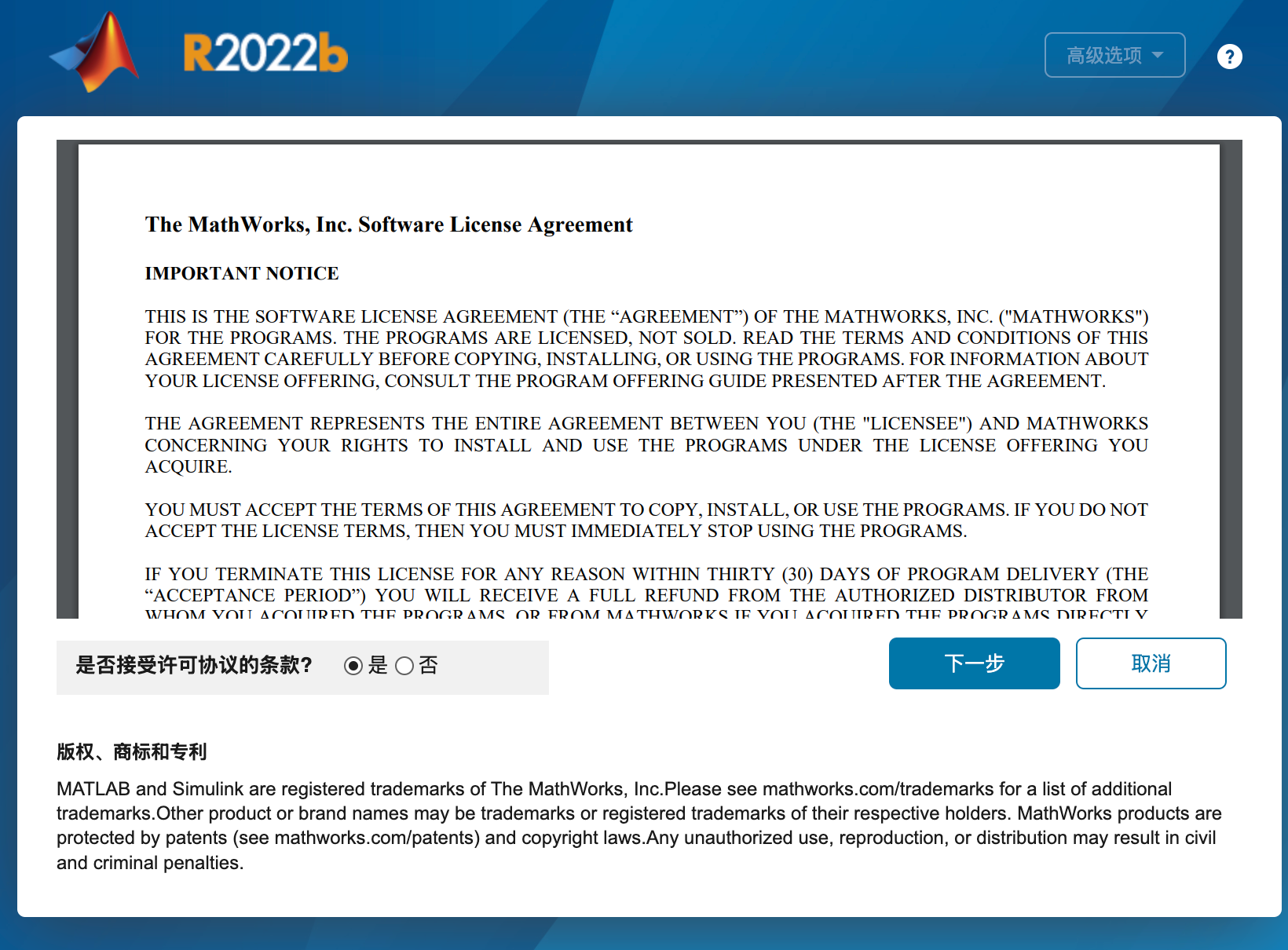 清华大学学生学习与发展指导中心
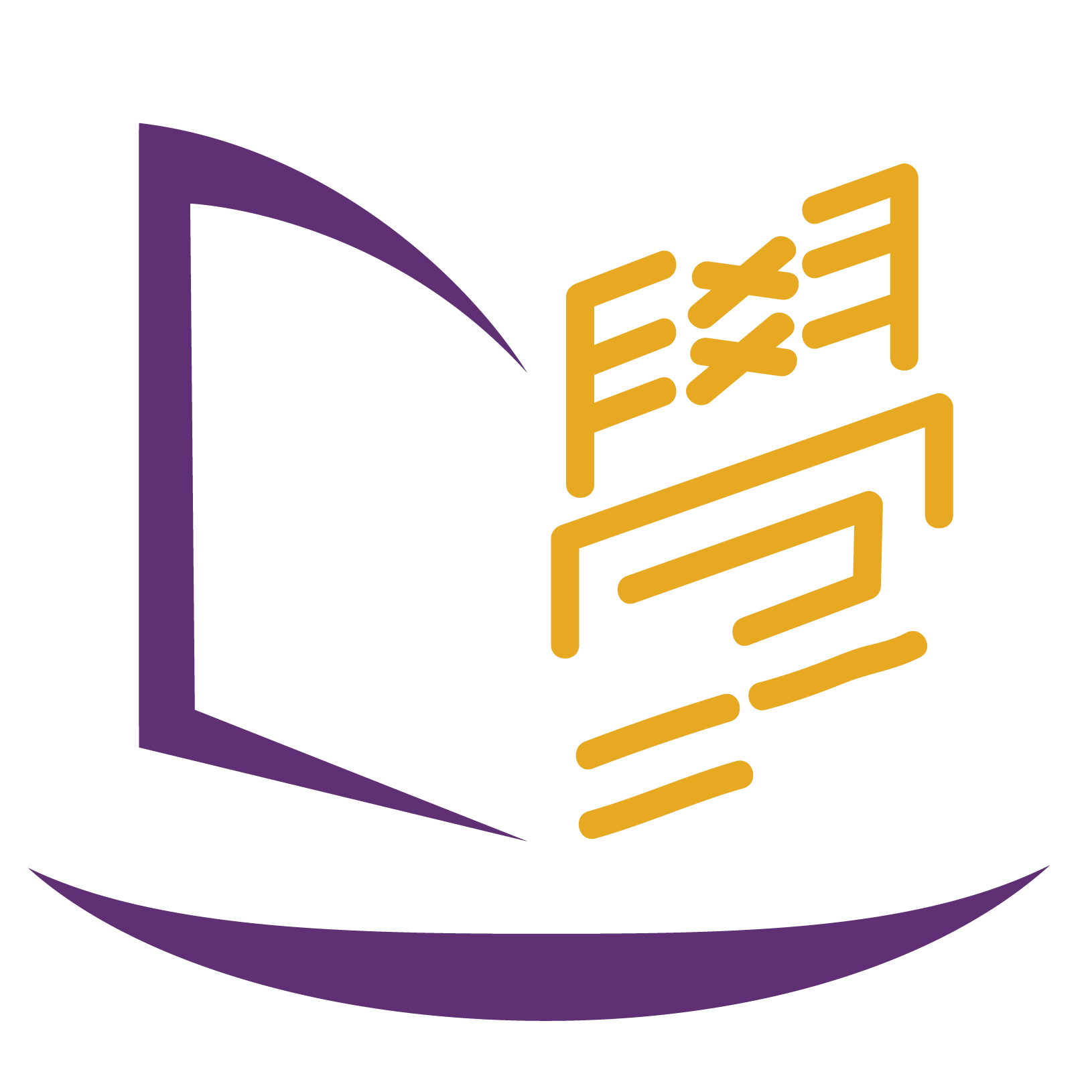 Center for student learning and development, Tsinghua University
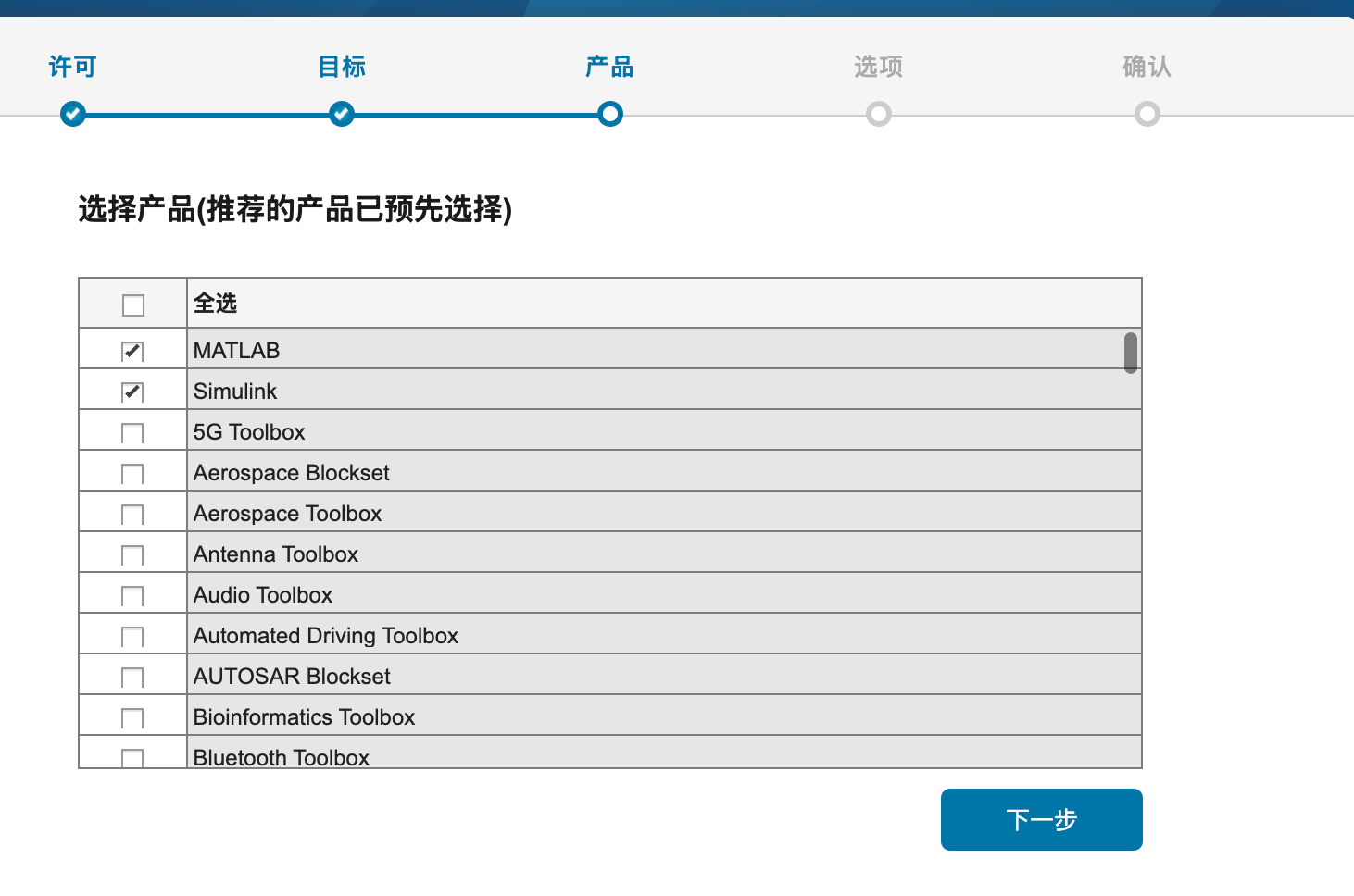 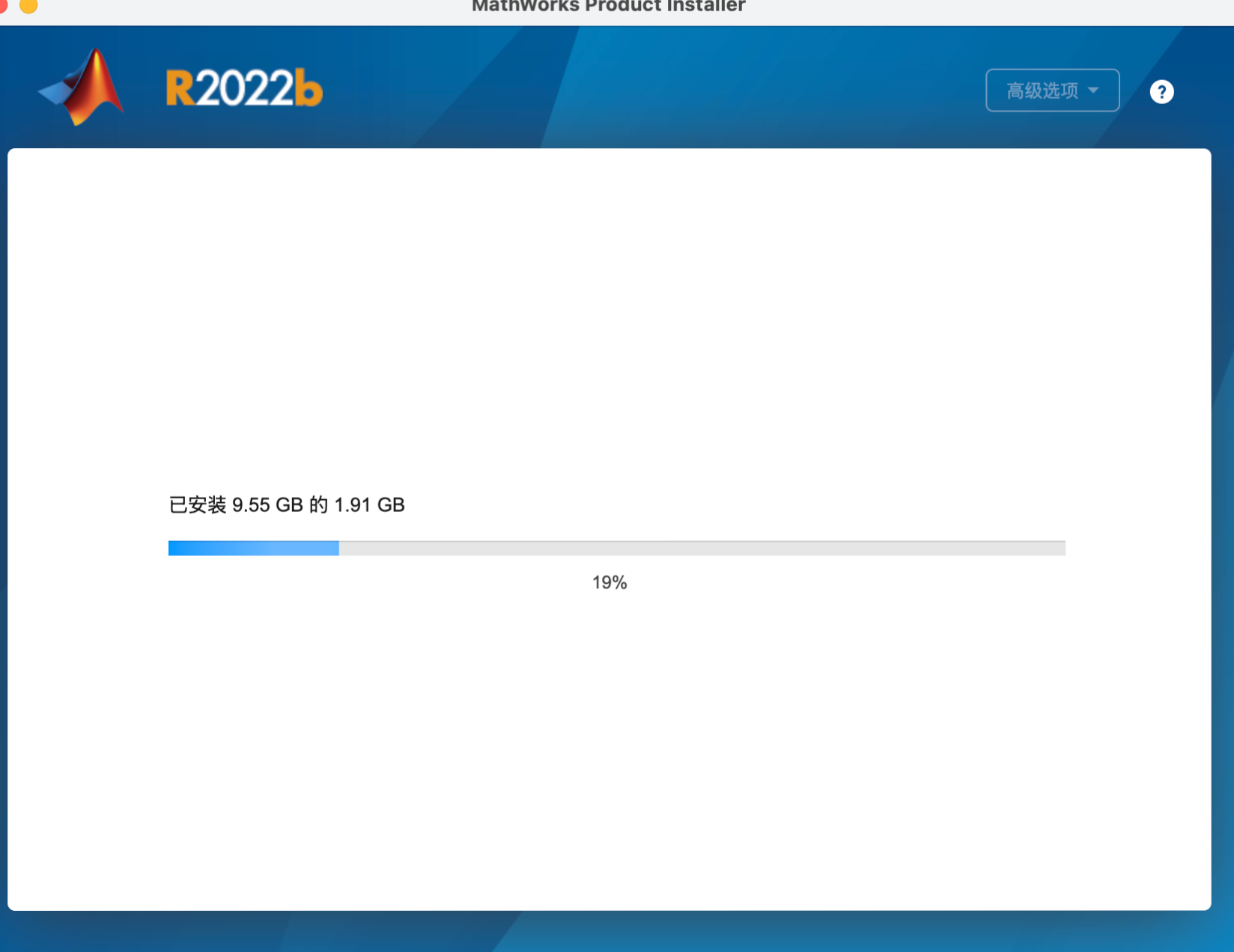 Apple silicon 安装 Matlab 2023b Arm原生版本遇到的问题
清华大学学生学习与发展指导中心
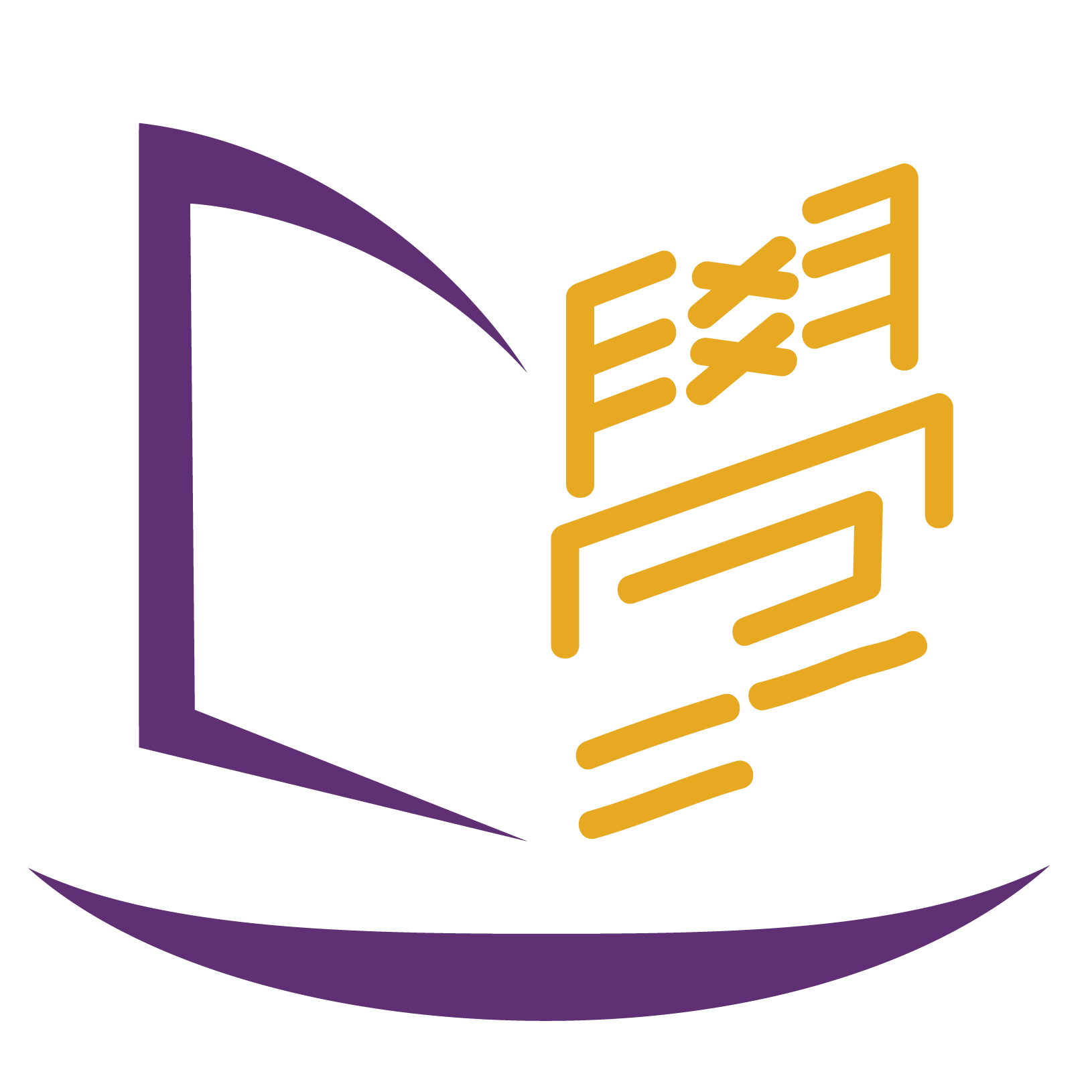 Center for student learning and development, Tsinghua University
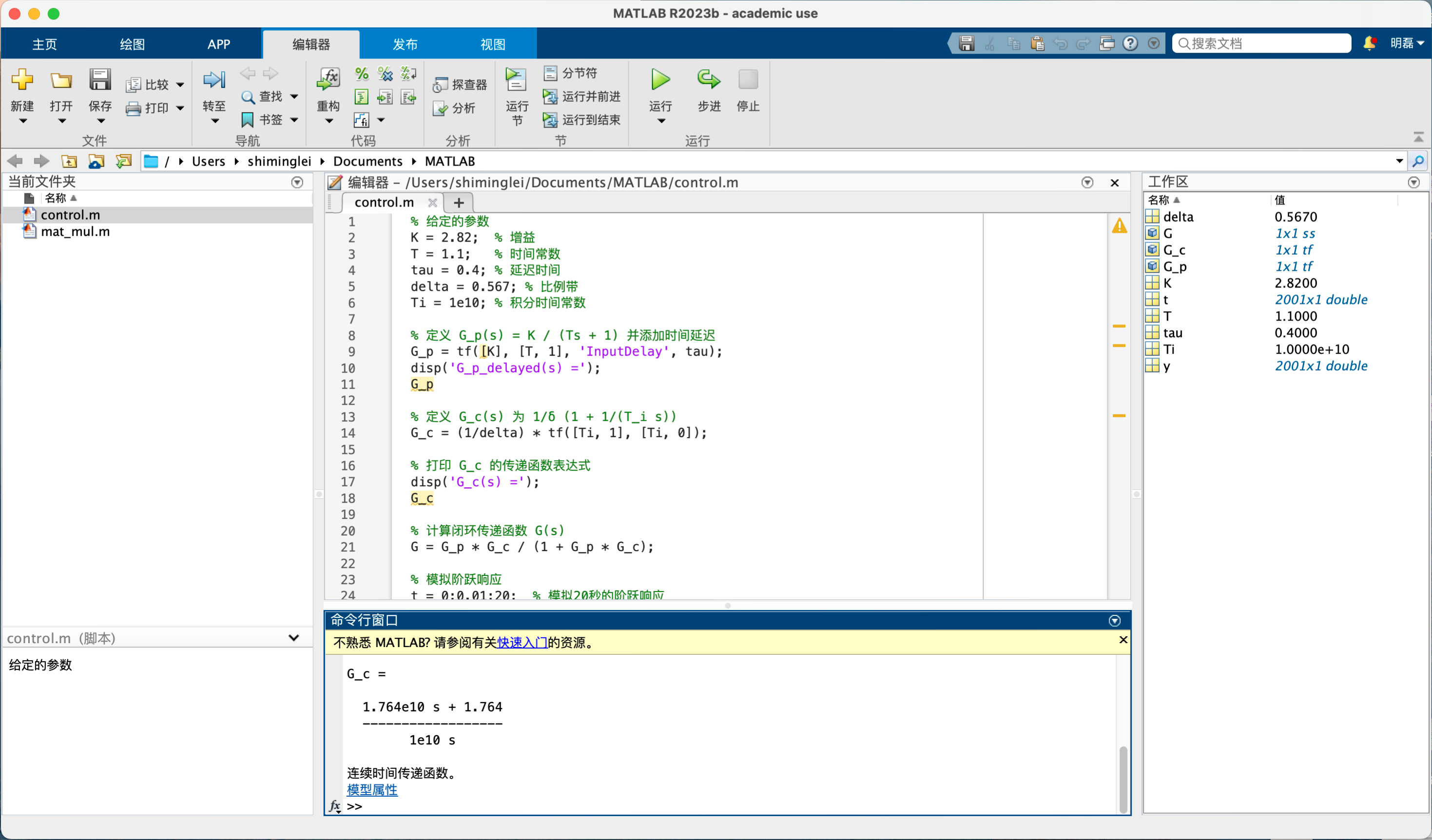